Cost of Appliances
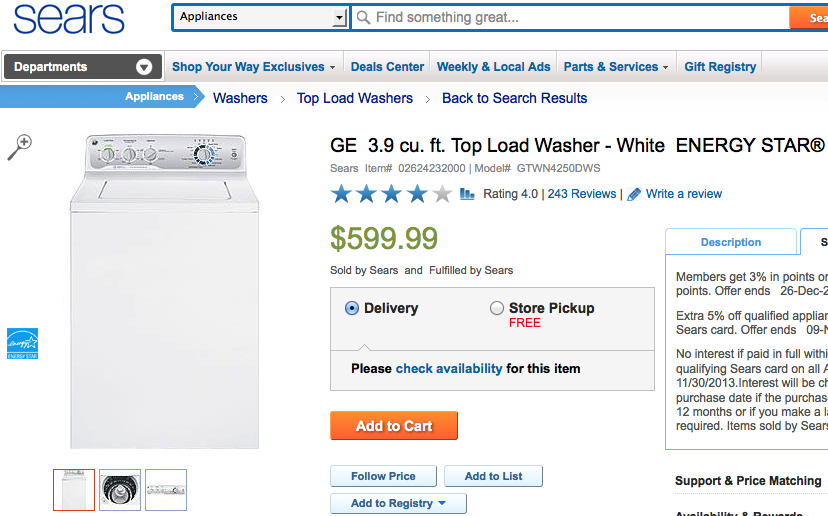 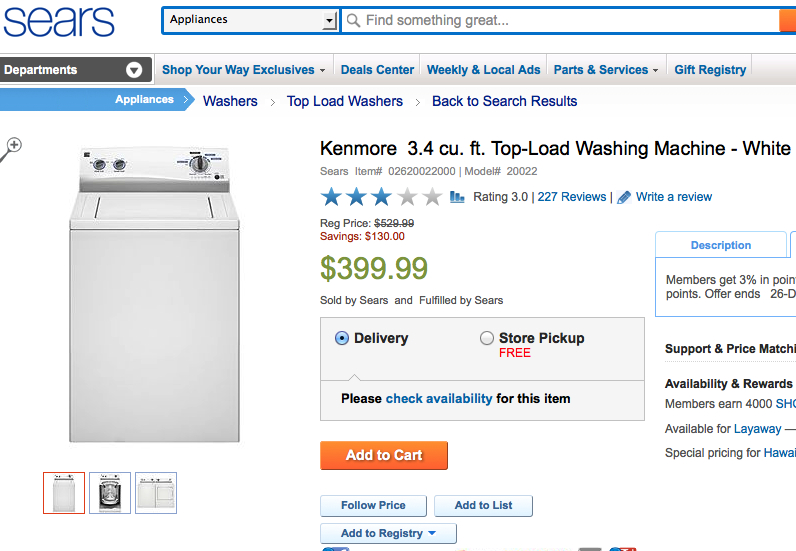 GE $600	         Kenmore $400